Непроизносимые согласные в корне слова
Интерактивный тренажёр 
«Помоги перебраться Смешарикам»
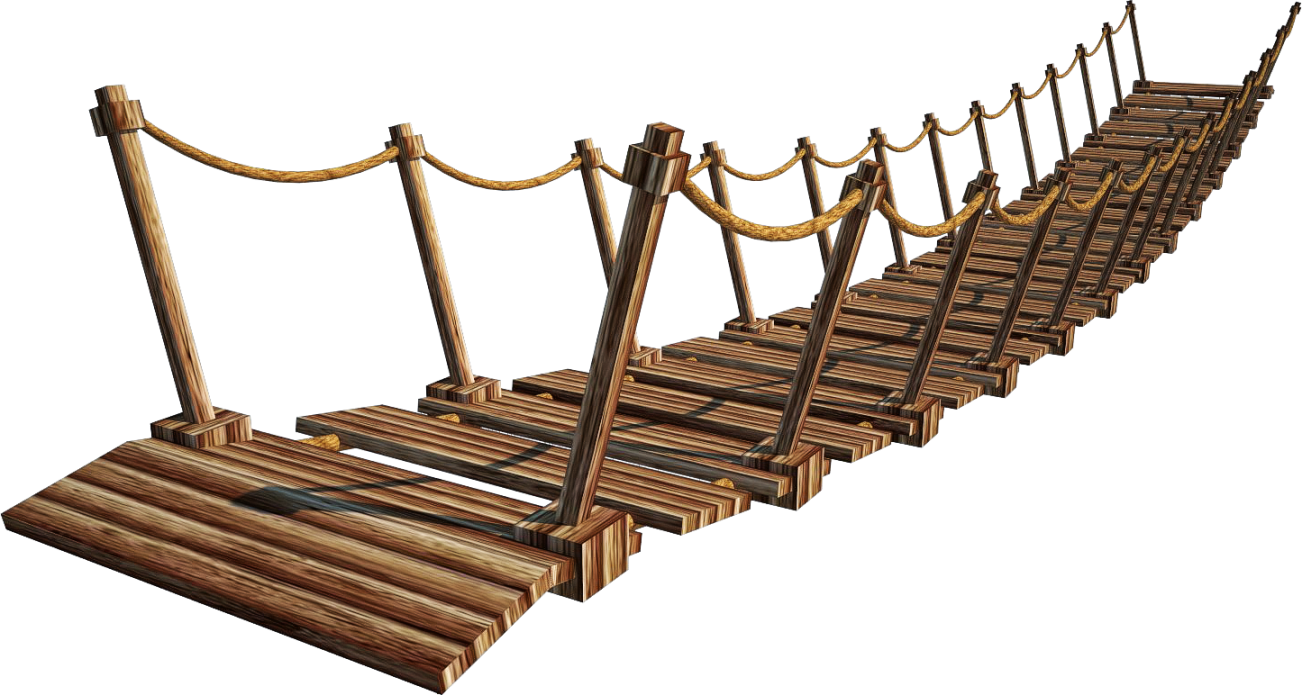 Какие слова пишутся с буквой т?
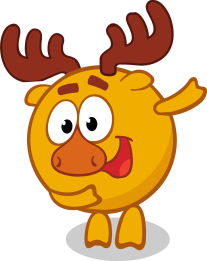 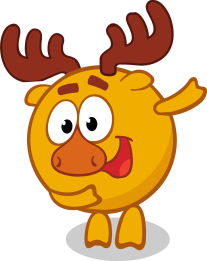 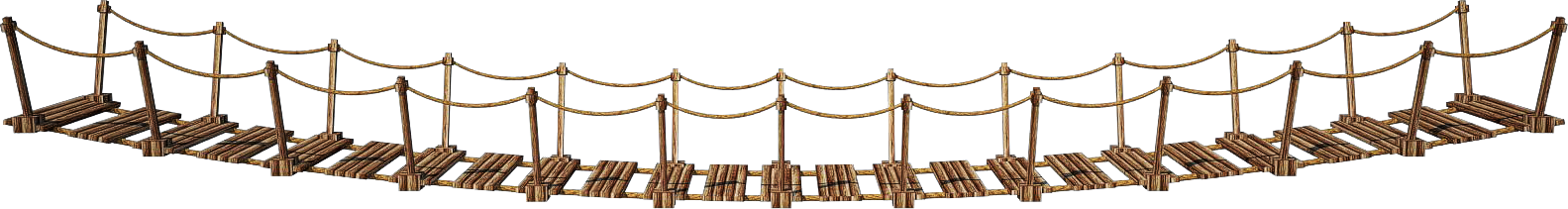 гигантский
гиган.ский
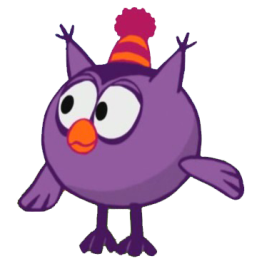 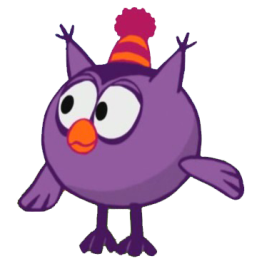 вкусный
вкус.ный
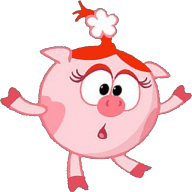 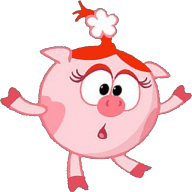 властный
влас.ный
Какие слова пишутся с буквой т?
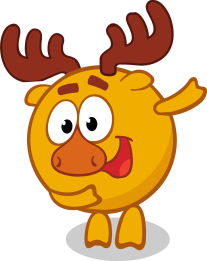 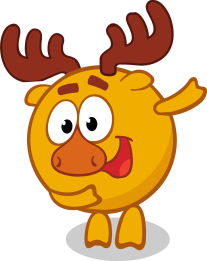 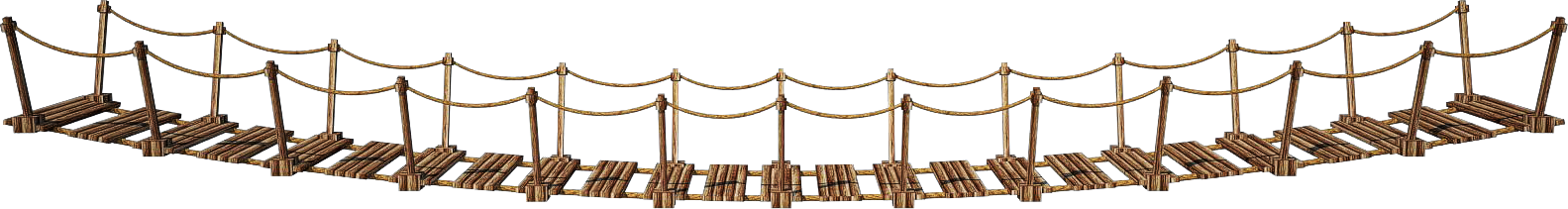 интересный
интересный
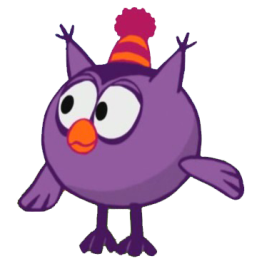 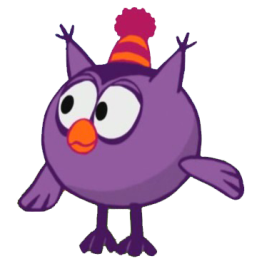 корыстный
корыс.ный
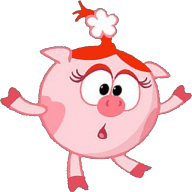 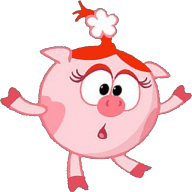 местный
мес.ный
Какие слова пишутся с буквой в?
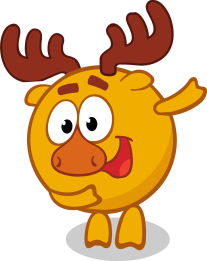 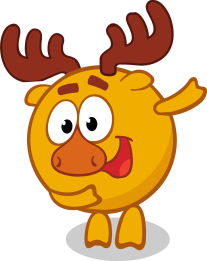 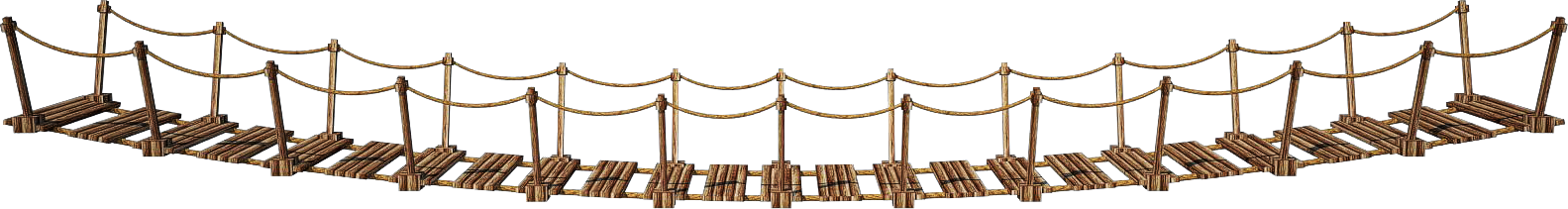 чествовать
че.ствовать
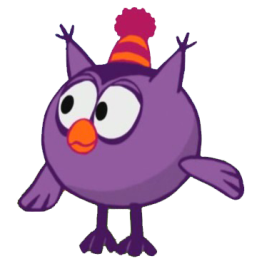 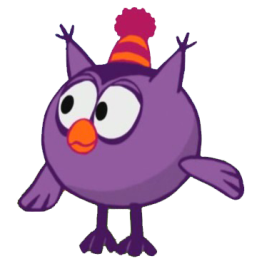 явственный
я.ственный
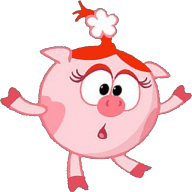 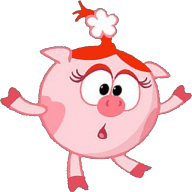 здравствуй
здра.ствуй
Какие слова пишутся с буквой д?
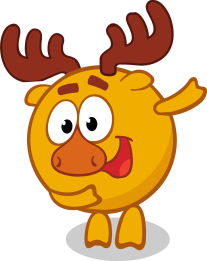 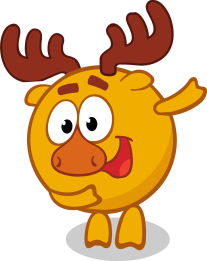 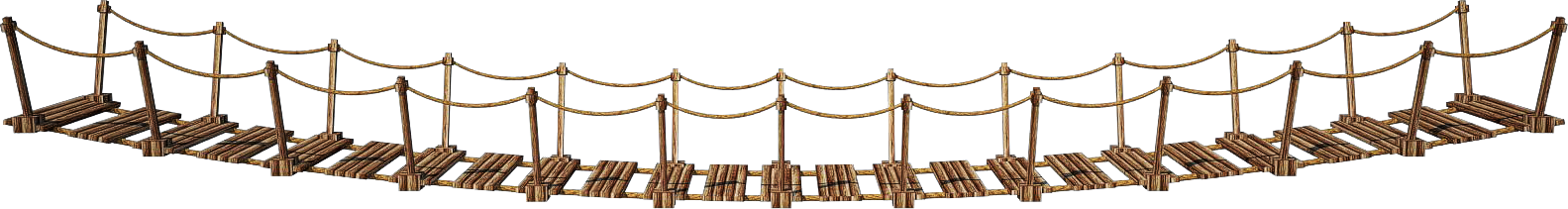 поздний
поз.ний
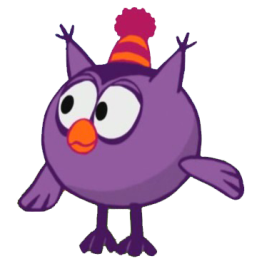 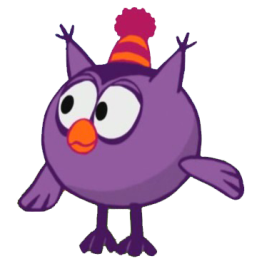 сер.це
сердце
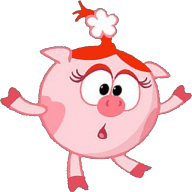 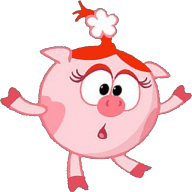 чудесный
чудес.ный
Какие слова пишутся с буквой т?
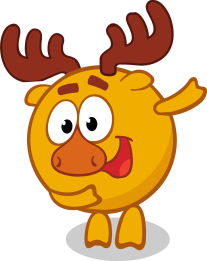 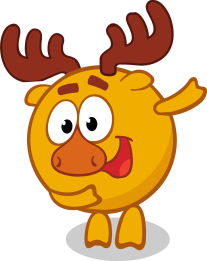 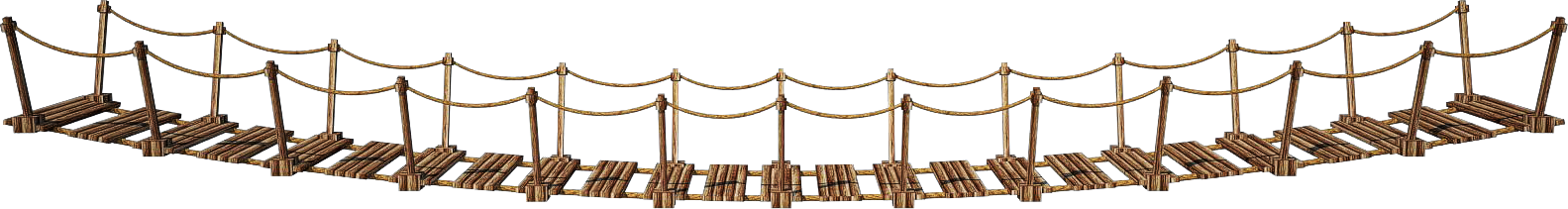 счастливый
счас.ливый
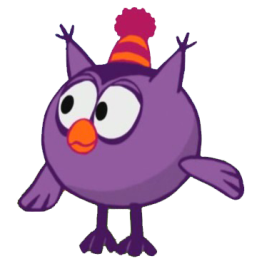 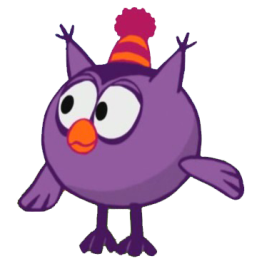 опасный
опас.ный
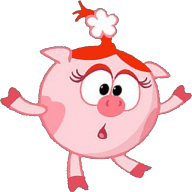 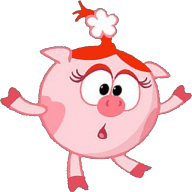 бесчестный
бесчес.ный
Какие слова пишутся с буквой т?
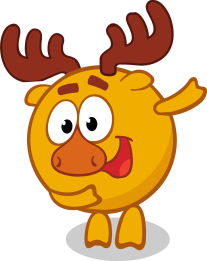 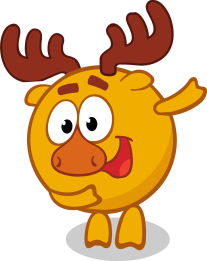 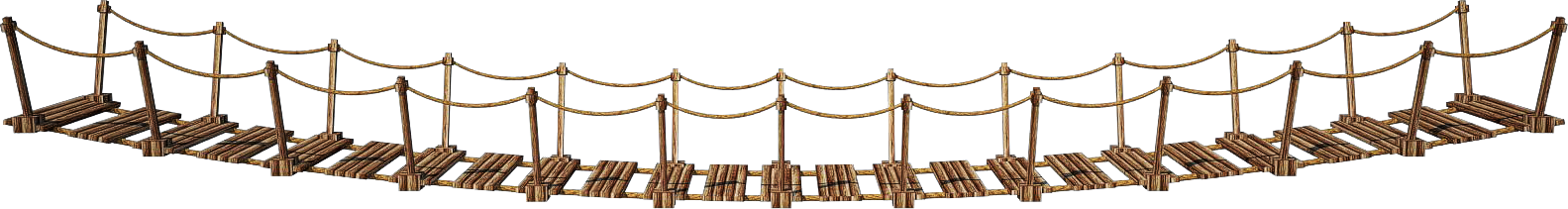 устный
ус.ный
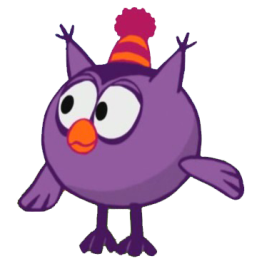 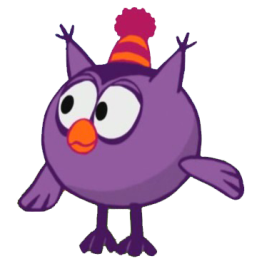 неизвестный
неизвес.ный
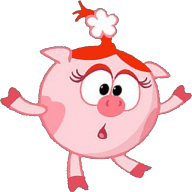 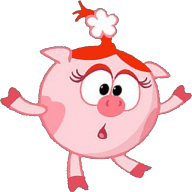 прекрасный
прекрас.ный
Какие слова пишутся с буквой т?
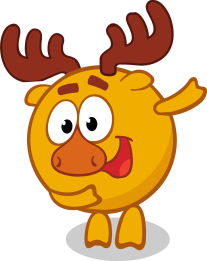 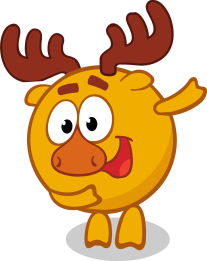 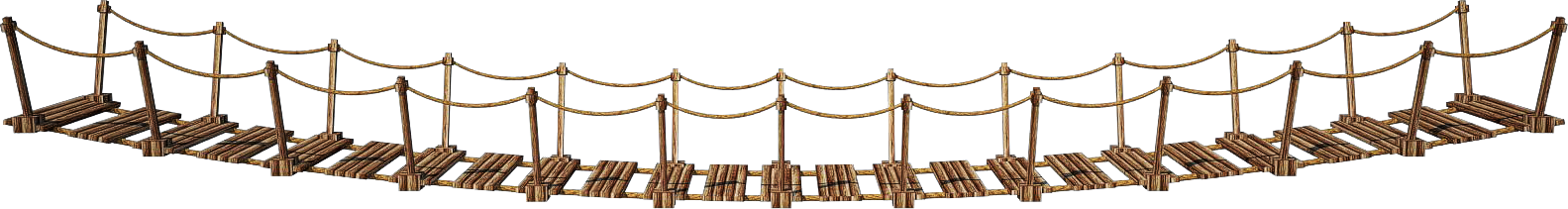 парусный
парус.ный
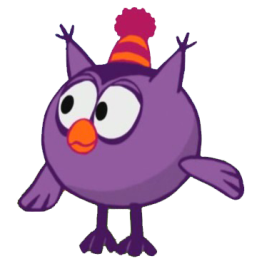 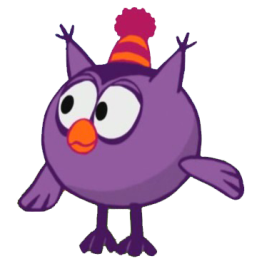 радостный
радос.ный
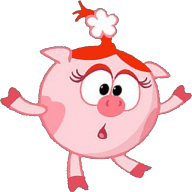 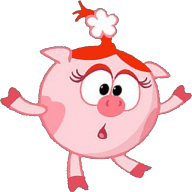 капустный
капус.ный
Какие слова пишутся с буквой т?
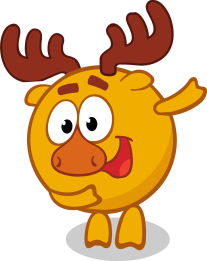 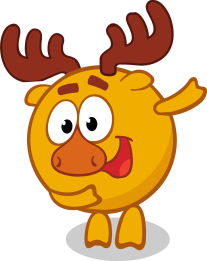 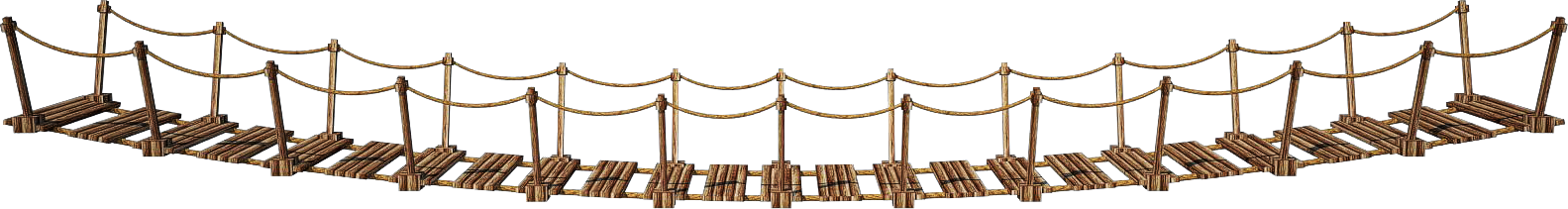 властный
влас.ный
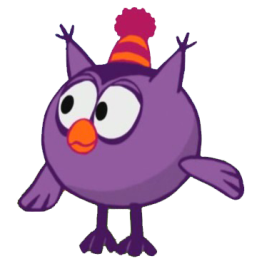 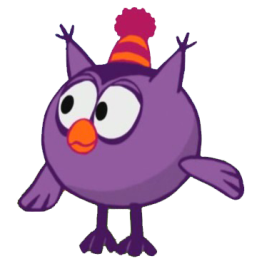 ужасный
ужас.ный
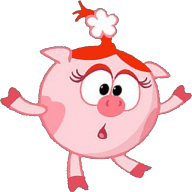 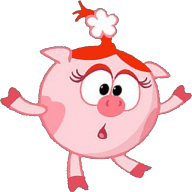 лестный
лес.ный
Какие слова пишутся с буквой т?
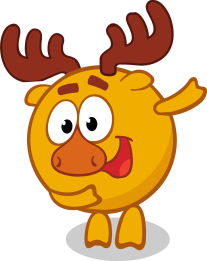 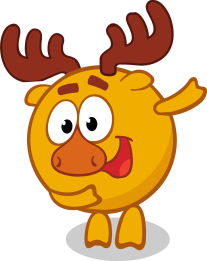 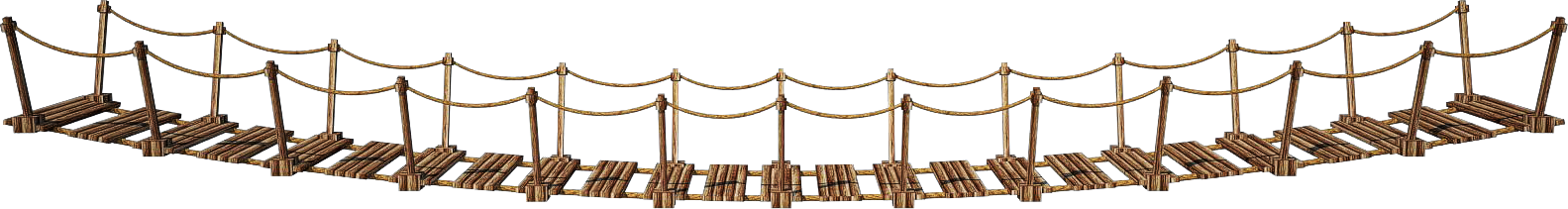 интересный
интерес.ный
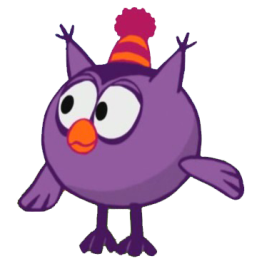 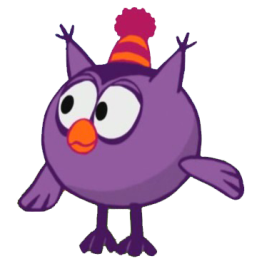 сверстник
сверс.ник
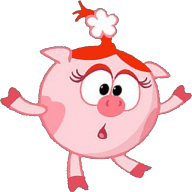 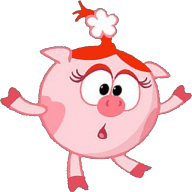 завистник
завис.ник
Какие слова пишутся с буквой д?
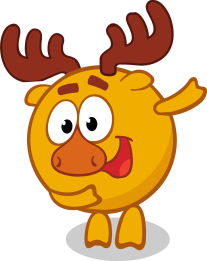 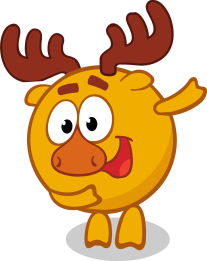 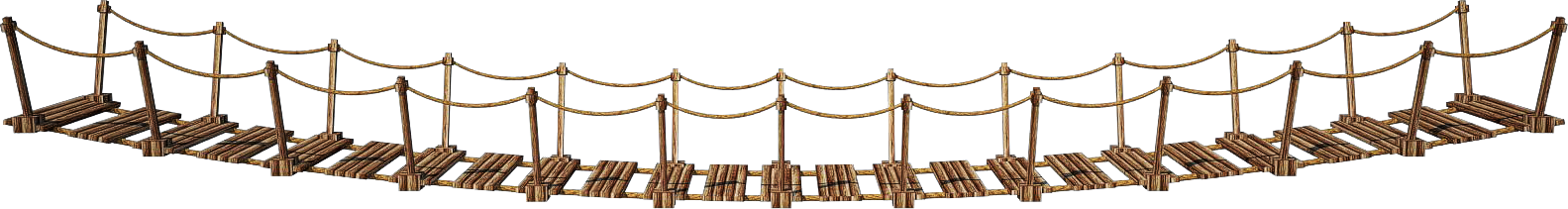 звёздный
звёз.ный
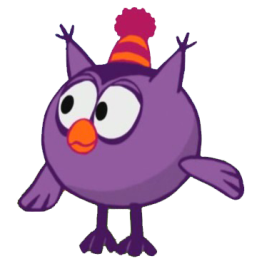 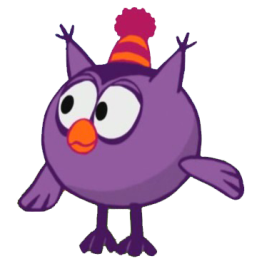 словесный
словес.ный
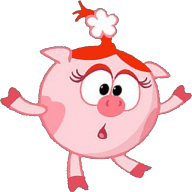 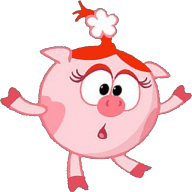 громаздкий
громаз.кий
Список использованных источников
https://fumar-porros.deviantart.com/art/Wooden-Bridge-6-A-Suspension-Bridge-6-A-PNG-367807066
http://ru.wikifur.com/wiki/Смешарики